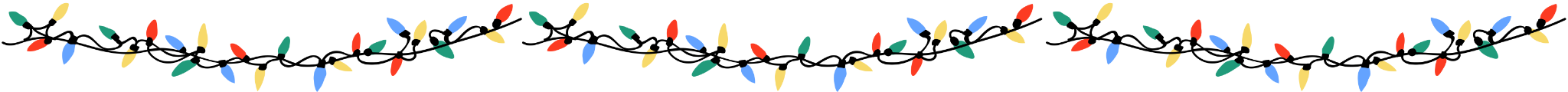 CHRISTMAS FAMILY
PRESENTATION NIGHT
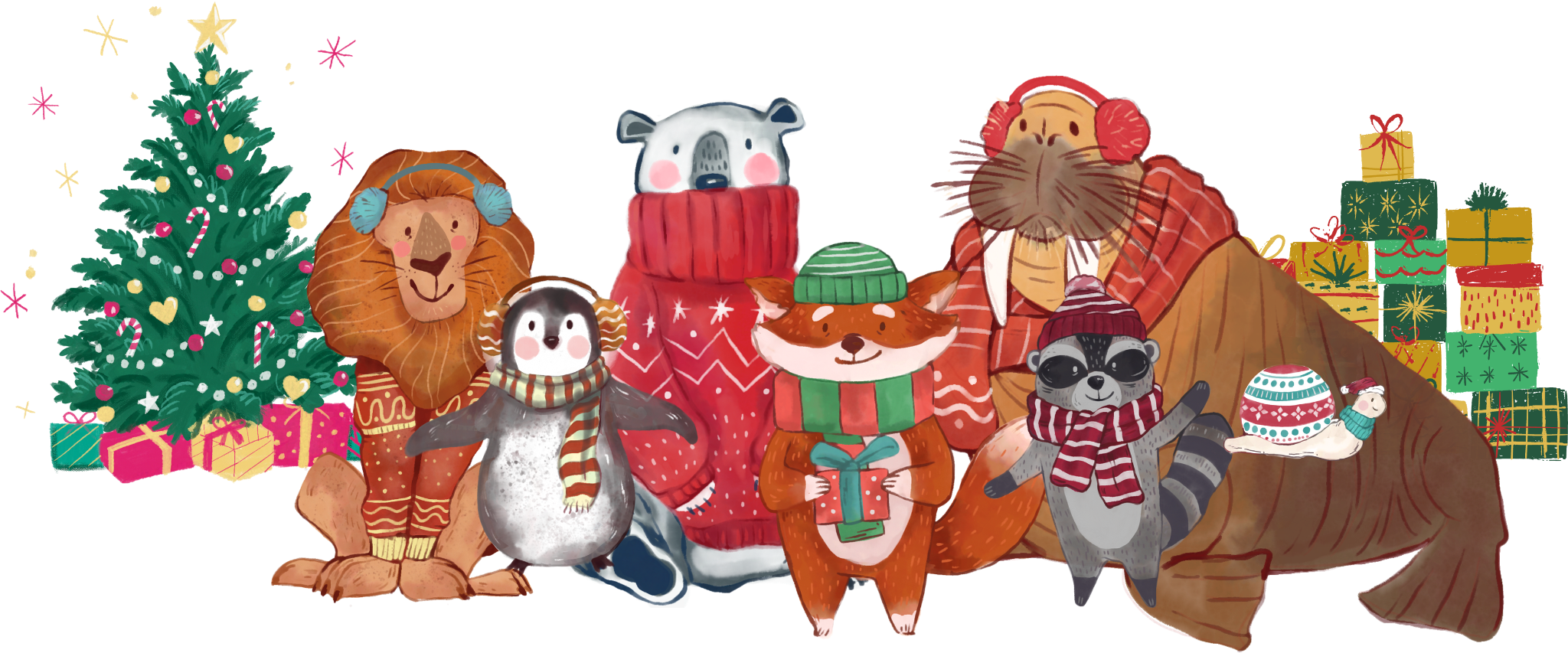 A Merry Presentation
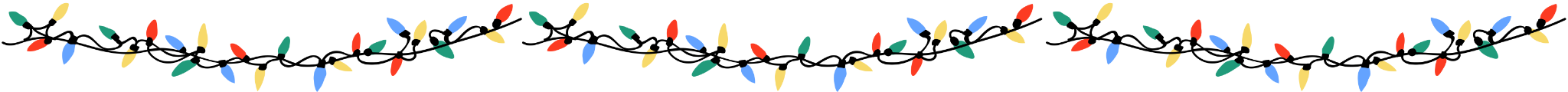 How to Use This Presentation
GOOGLE SLIDES
POWERPOINT
CANVA
Click on the "Google Slides" button below this presentation preview. Make sure to sign in to your Google account. Click on "Make a copy." Start editing your presentation.
Alternative: Click on the "Share" button on the top right corner in Canva and click on "More" at the bottom of the menu. Enter "Google Drive" in the search bar and click on the GDrive icon to add this design as a Google slide in your GDrive.
Click on the "PowerPoint" button below this presentation preview. Start editing your presentation.
Alternative: From Canva template file, Click on the "Share" button on the top right corner in Canva and click on "More" at the bottom of the menu. Enter "PowerPoint" in the search bar and click on the PowerPoint icon to download.
Click on the "Canva" button under this presentation preview. Start editing your presentation. You need to sign in to your Canva account.
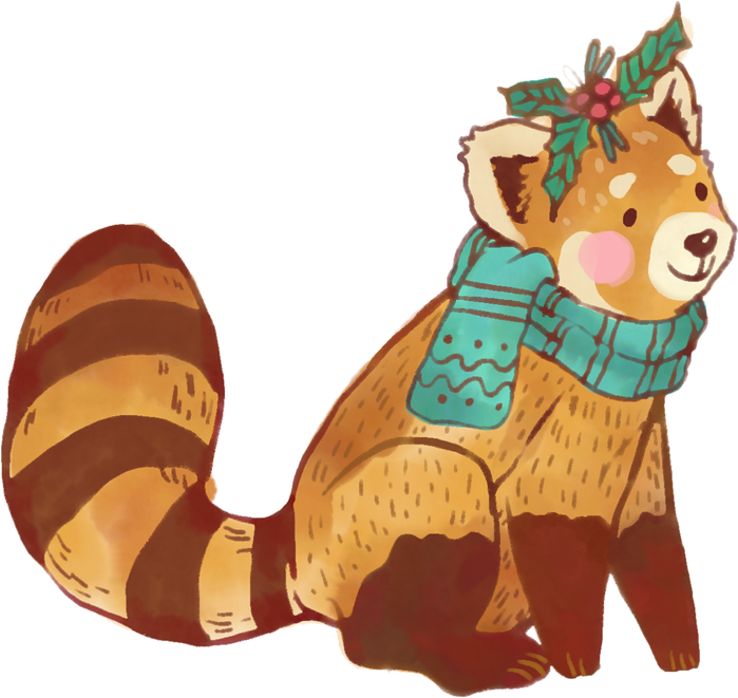 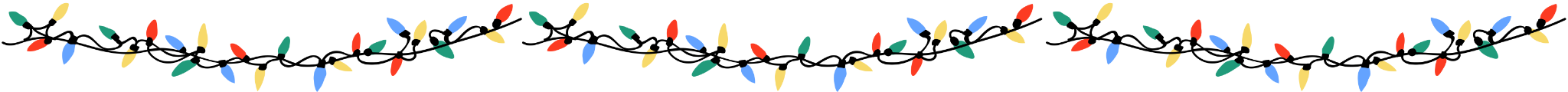 INTRODUCTION
Table Of Contents
OUR PROJECTS
ABOUT US
CHAPTER TITLE
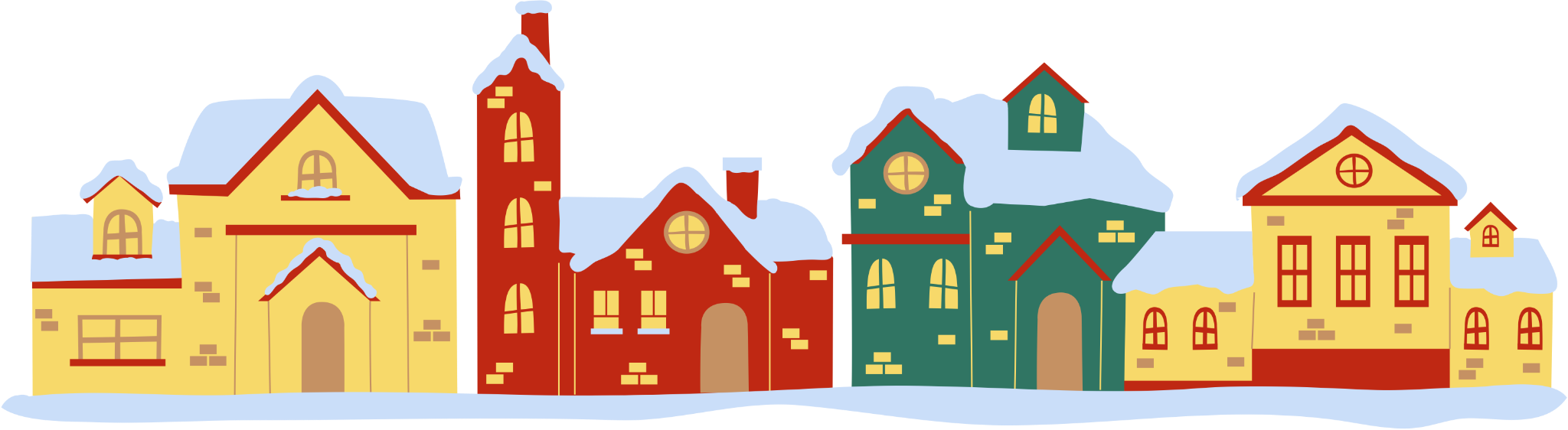 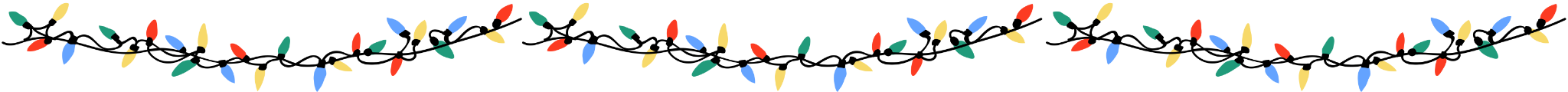 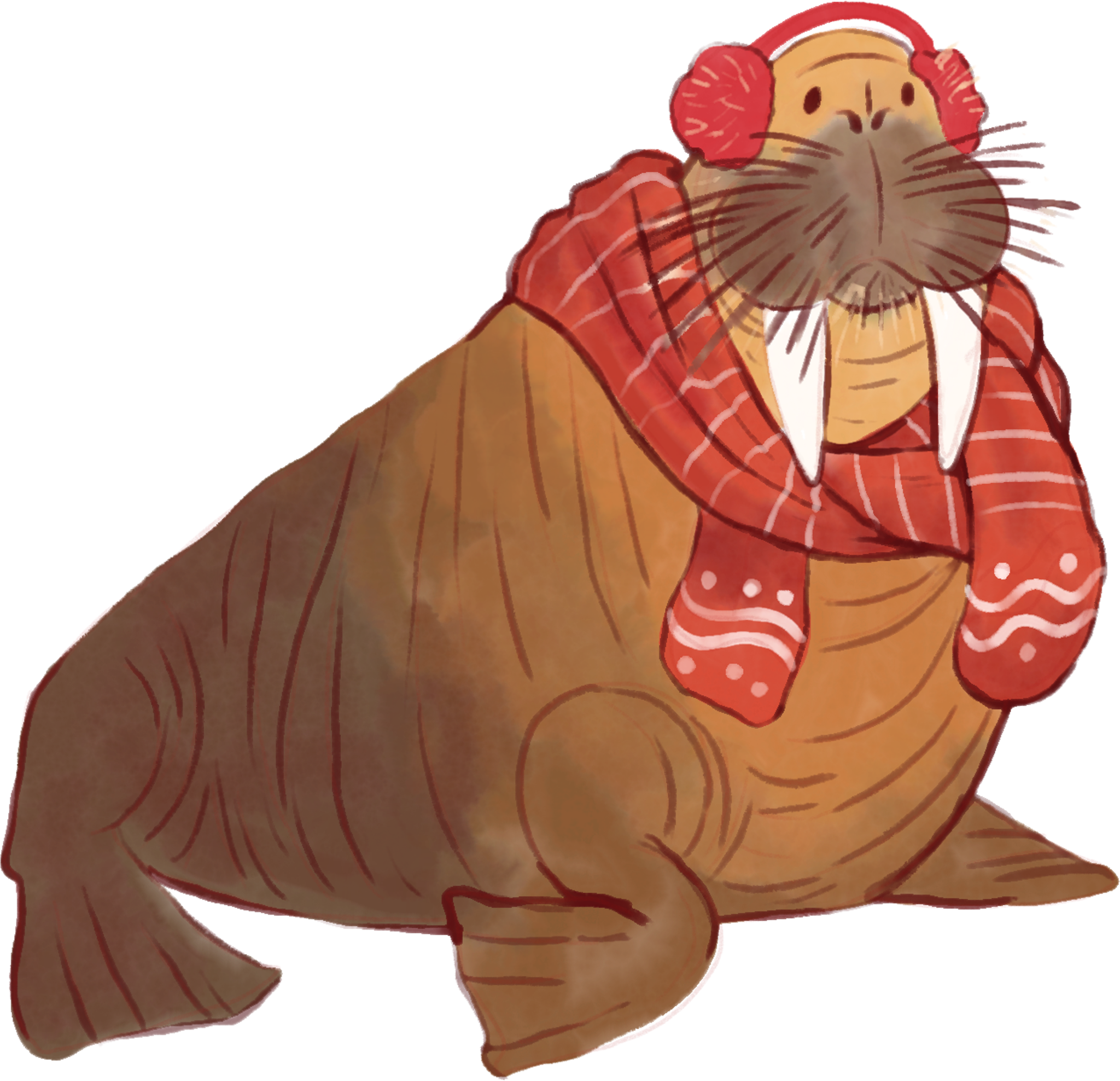 INTRODUCTION
Elaborate on your topic here.
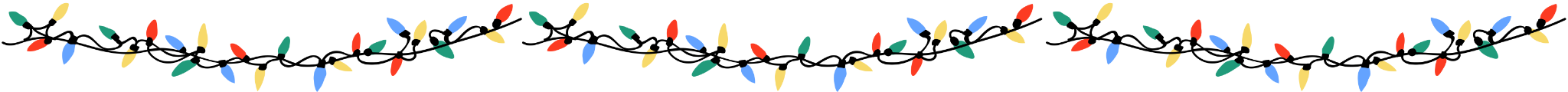 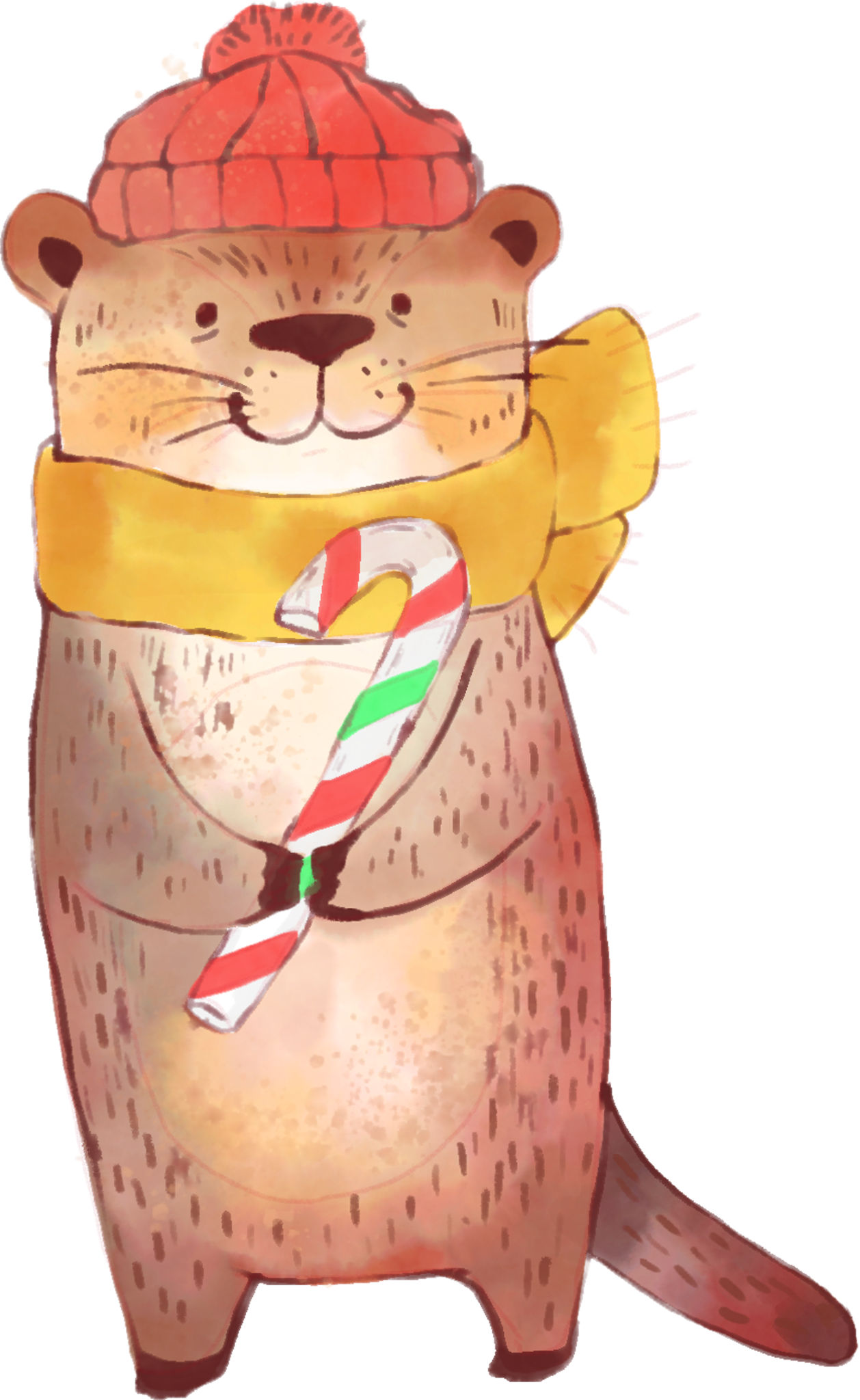 Welcome To Presentation
I'm Rain, and I'll be sharing with you my beautiful ideas. Follow me at @reallygreatsite to learn more.
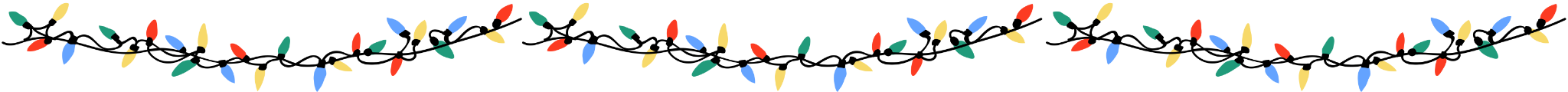 Our Company
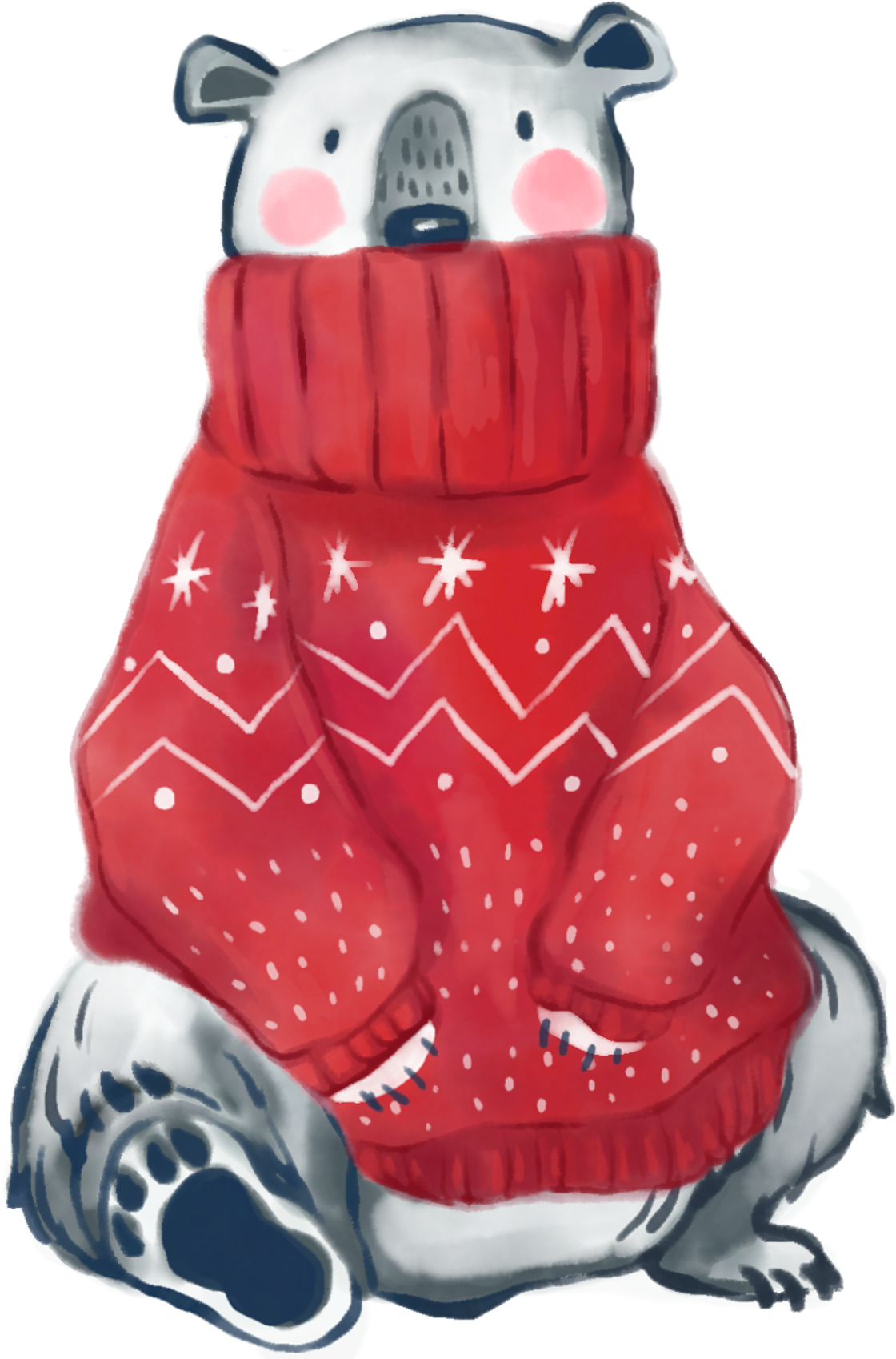 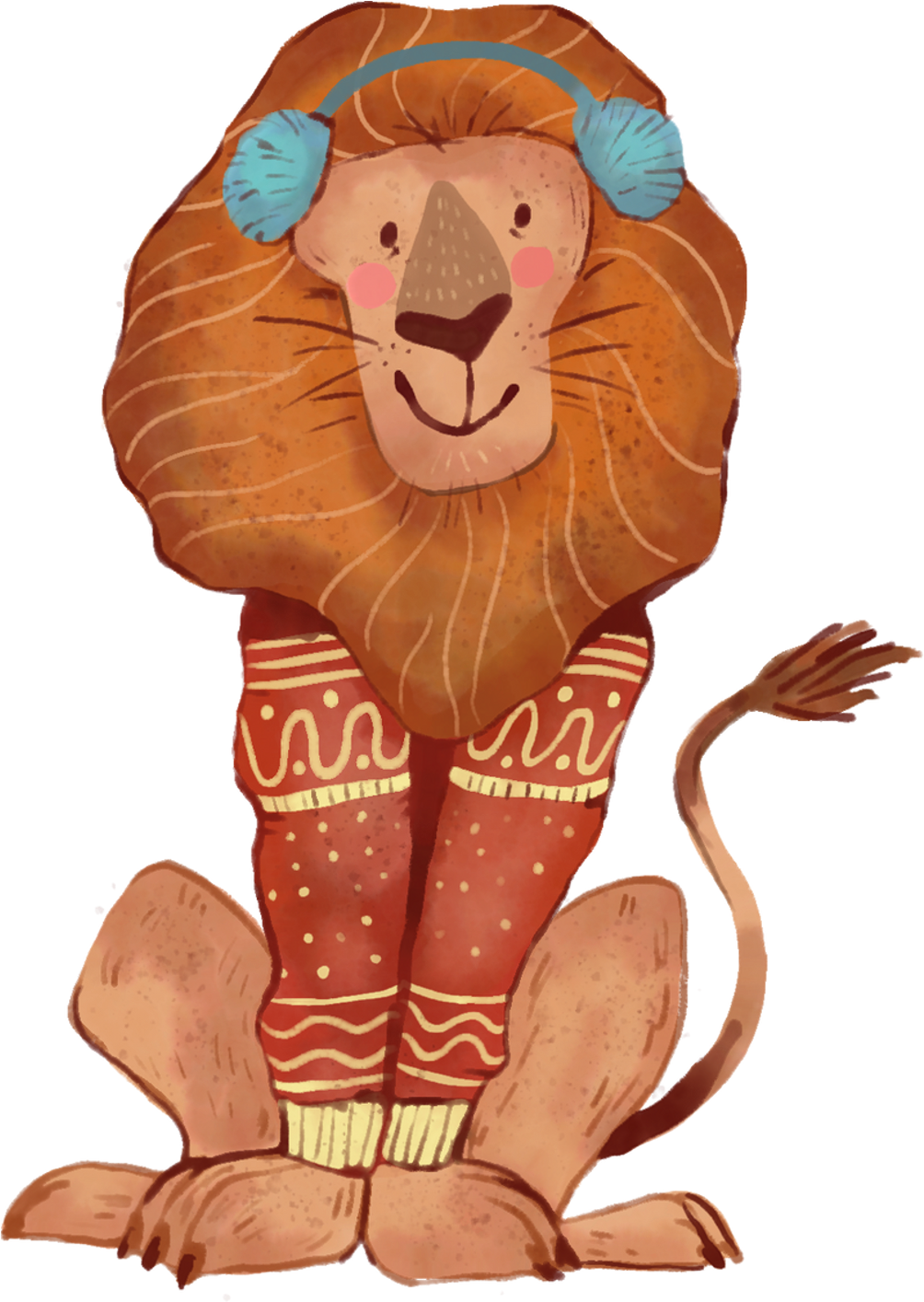 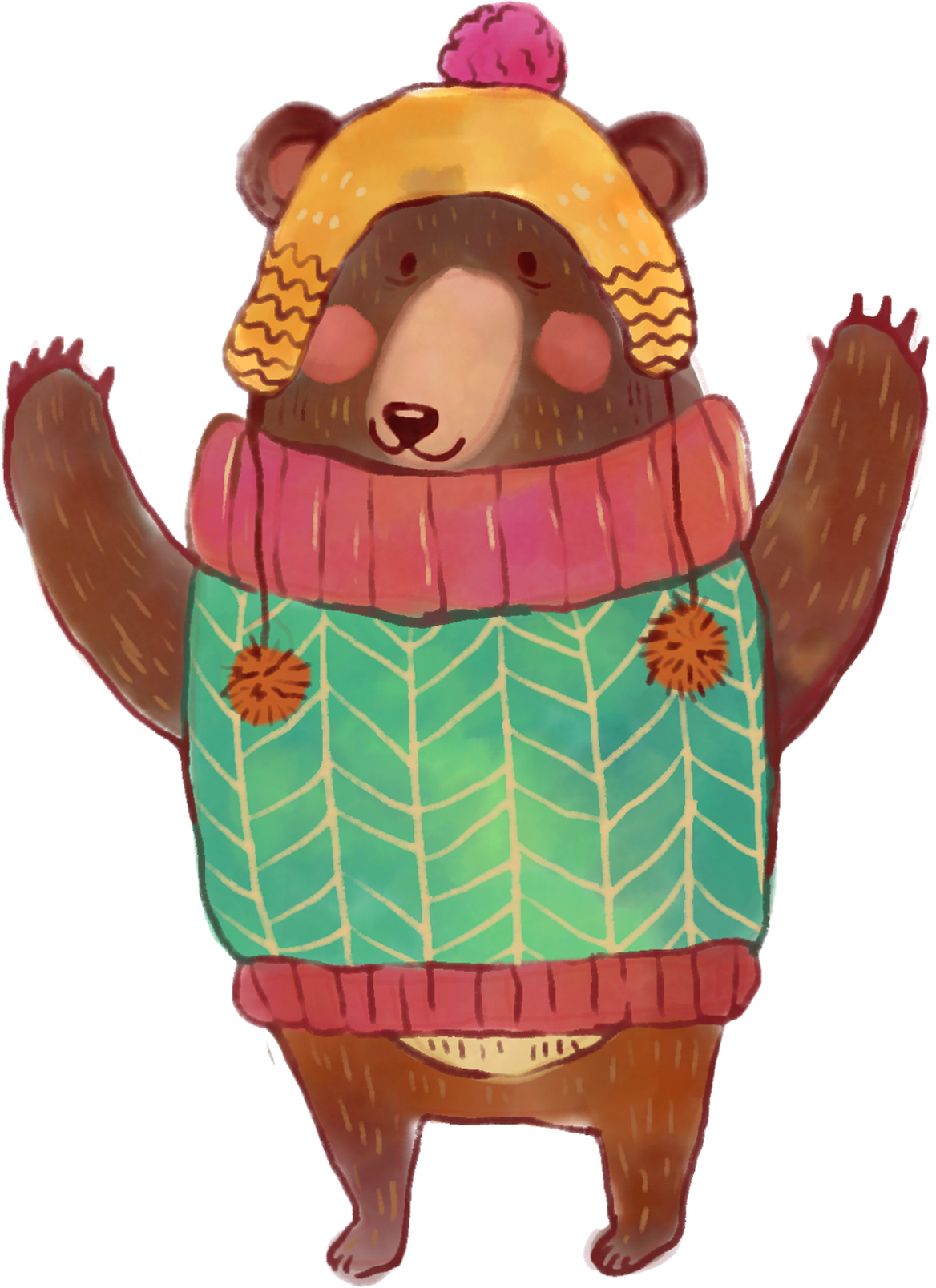 WHO WE ARE?
Briefly elaborate on what you want to discuss.
WHAT WE DO?
Briefly elaborate on what you want to discuss.
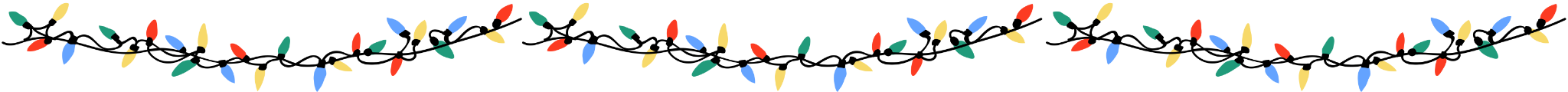 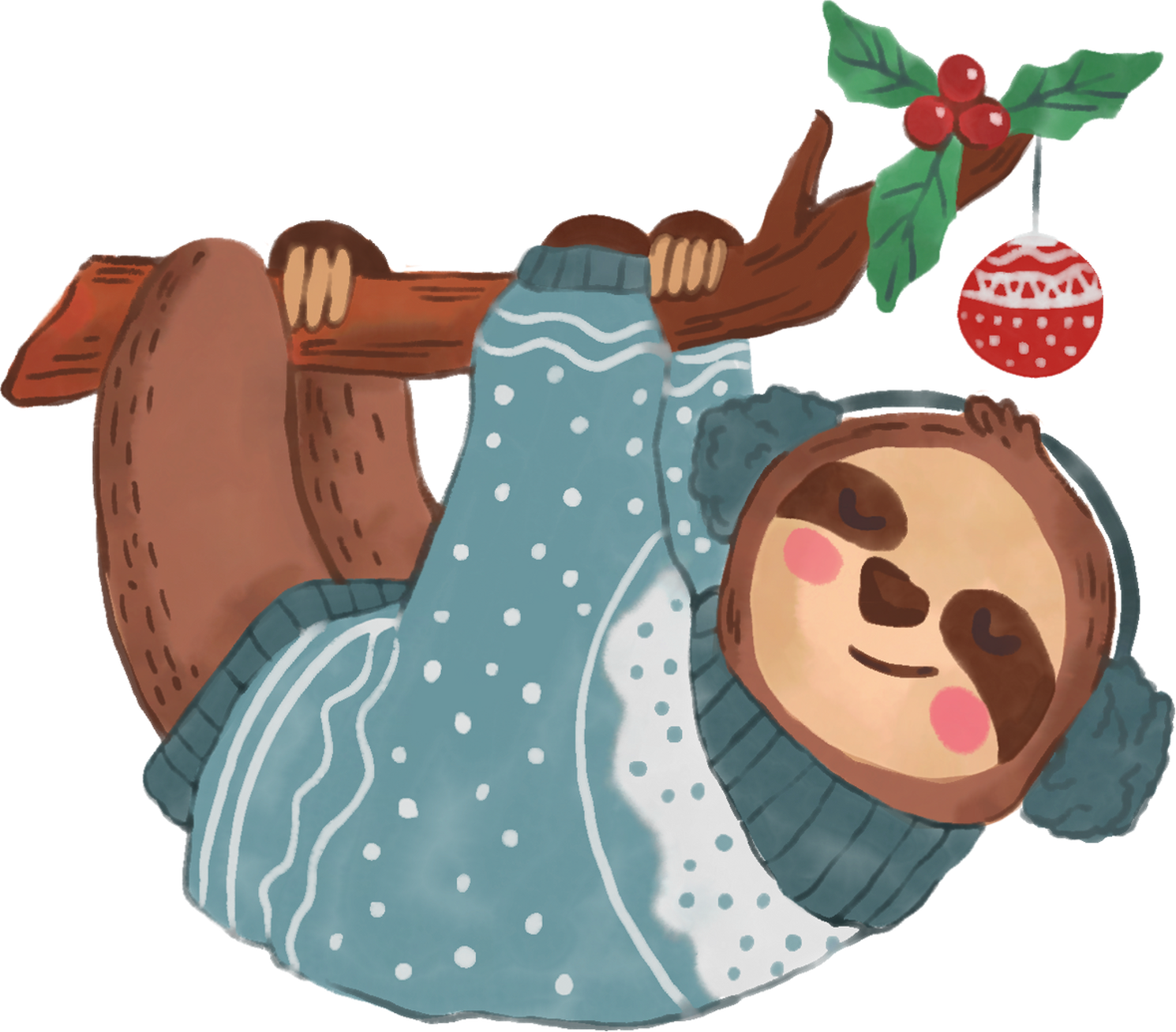 Mission
Enter your grand vision statement!
Vision
Enter your grand vision statement!
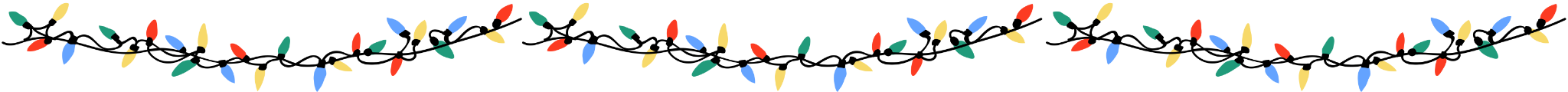 OUR PROJECTS
Elaborate on what you want to discuss.
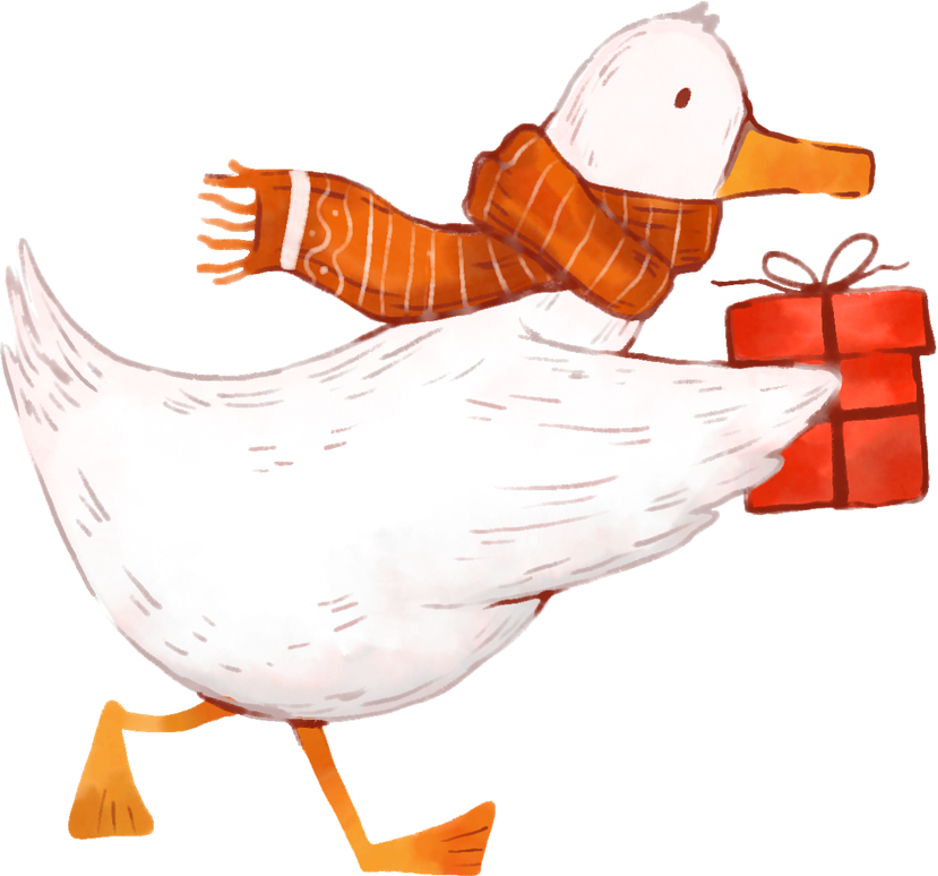 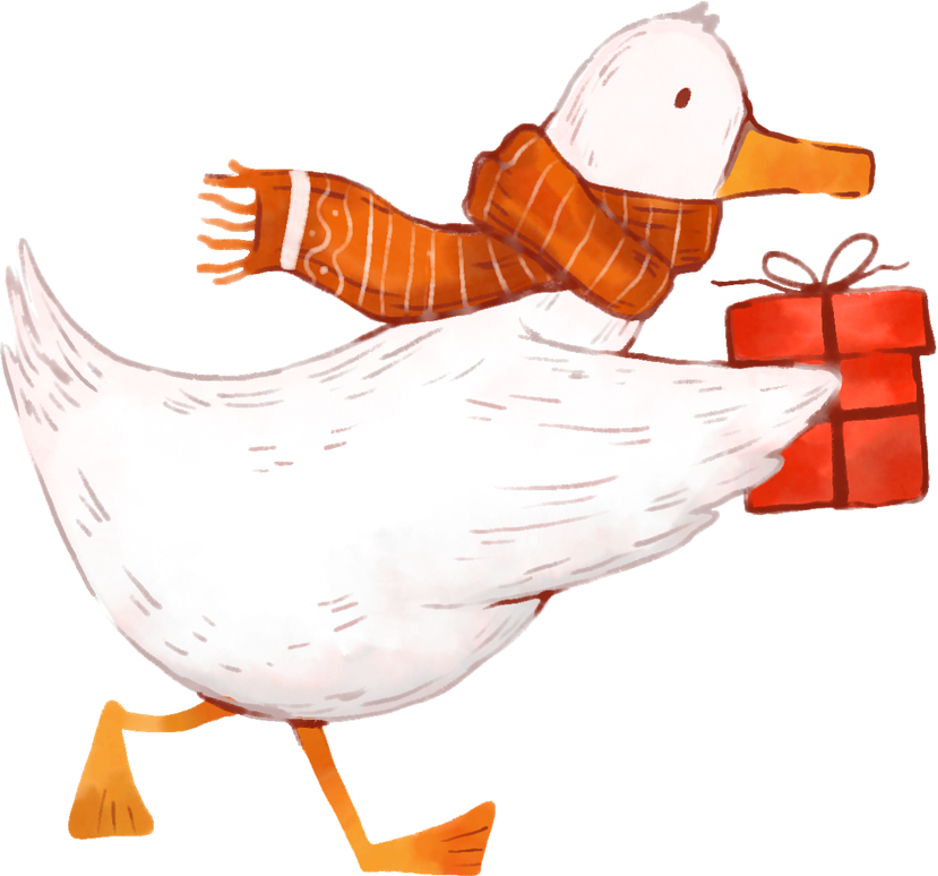 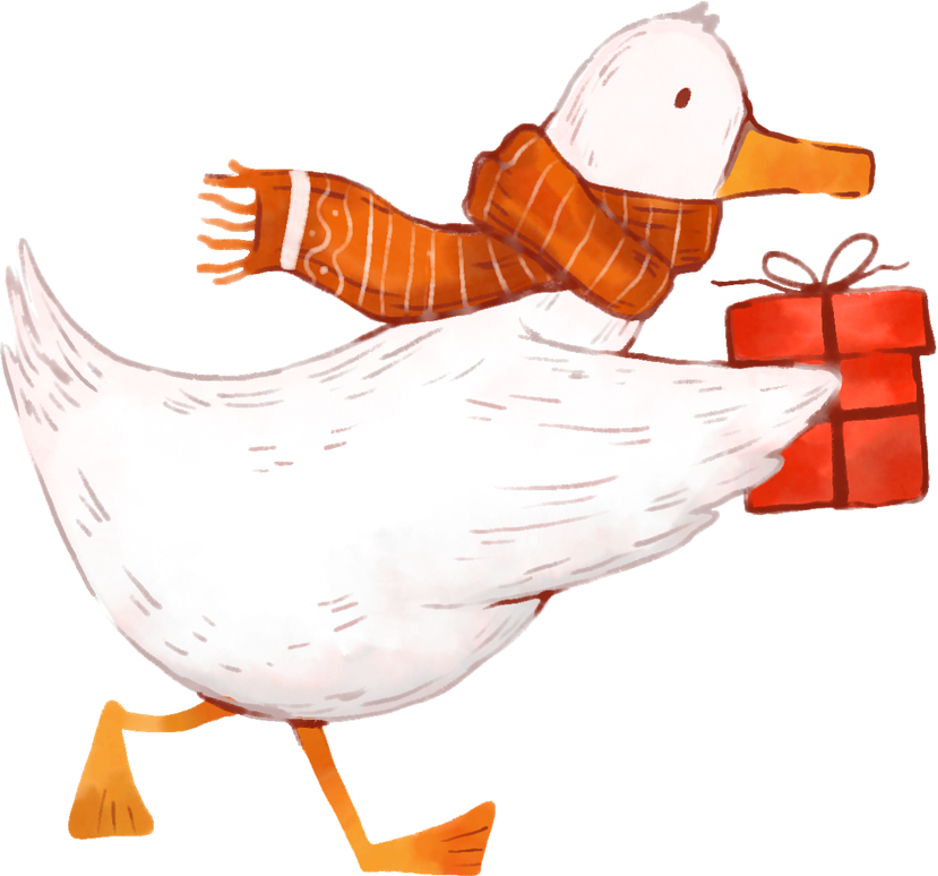 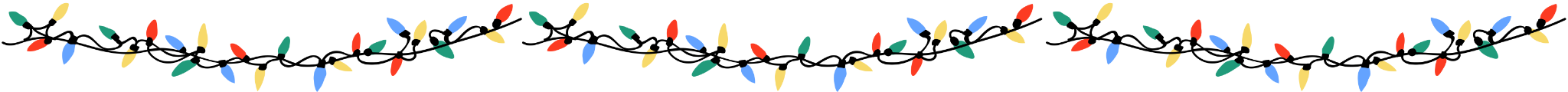 What We Offer
SERVICE ONE
Elaborate on what you want to discuss.
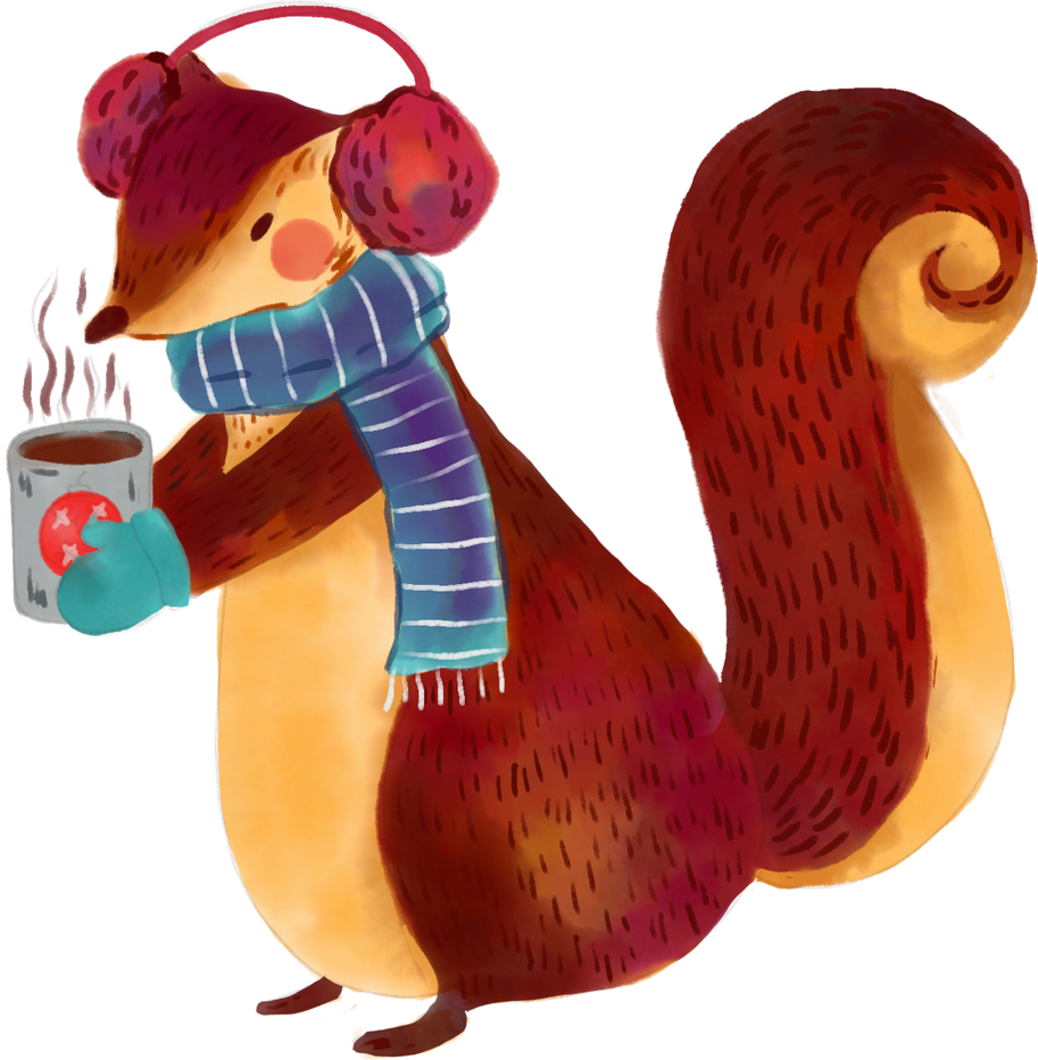 SERVICE TWO
Elaborate on what you want to discuss.
SERVICE THREE
Elaborate on what you want to discuss.
SERVICE FOUR
Elaborate on what you want to discuss.
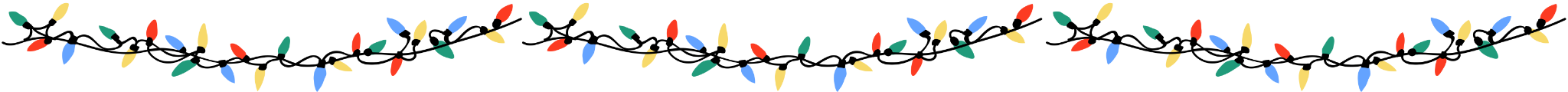 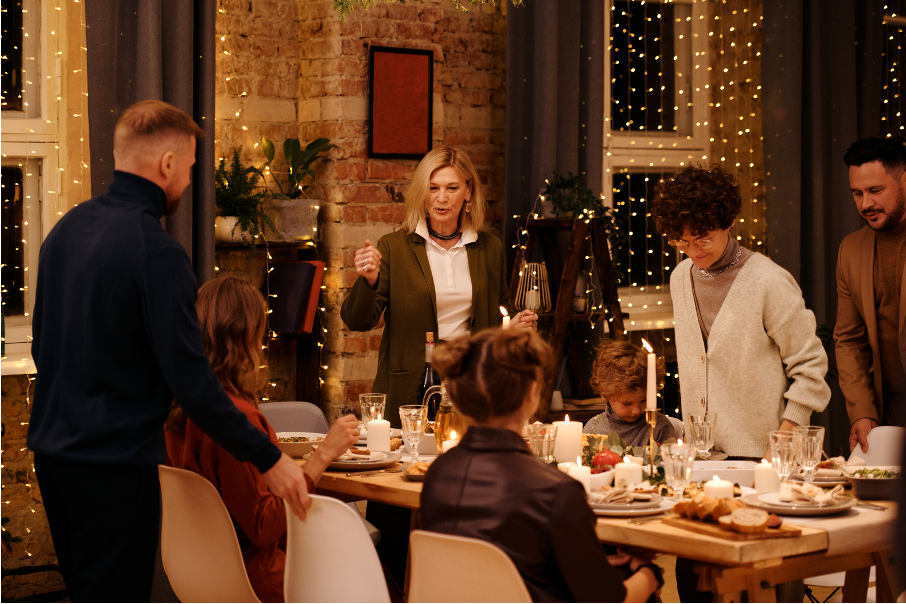 Gallery Image
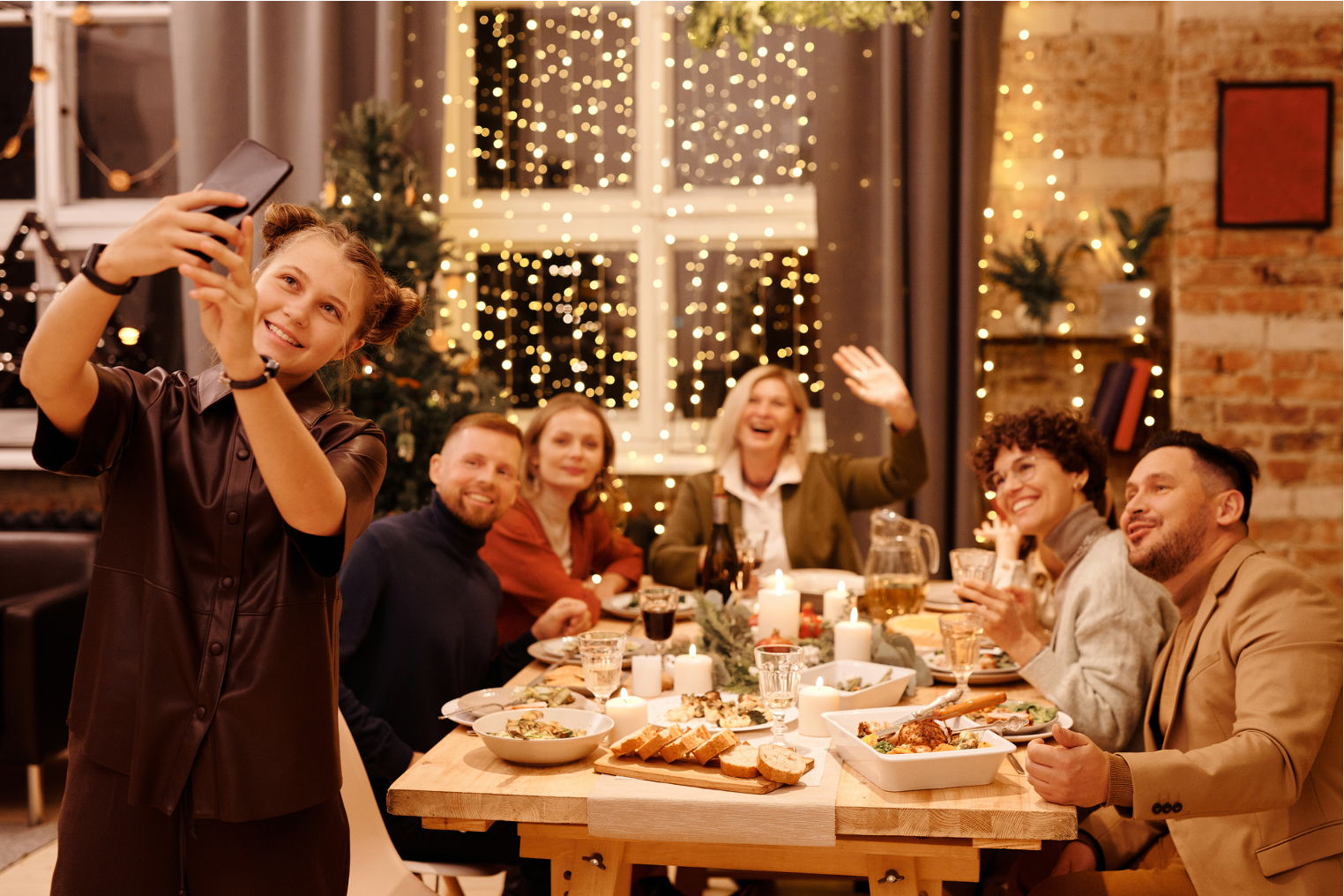 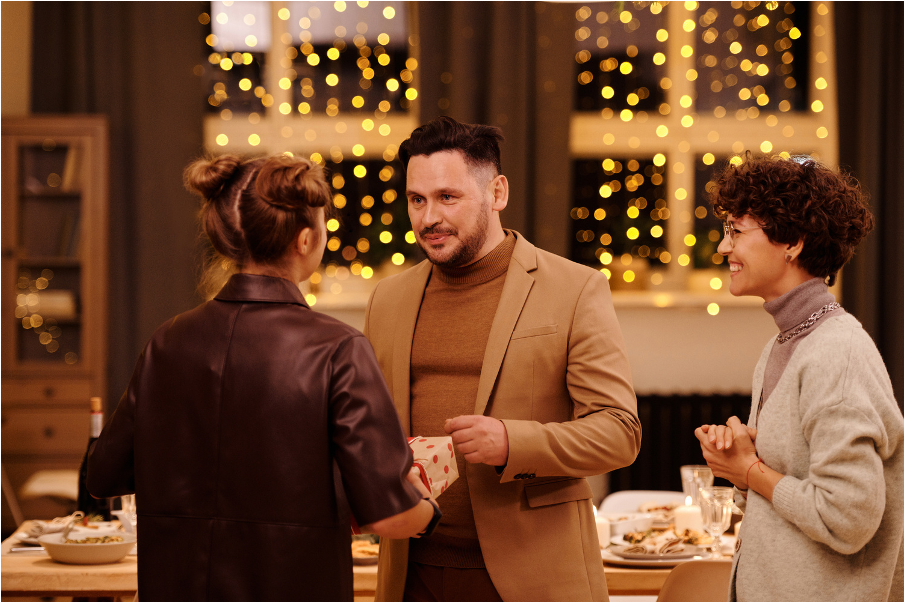 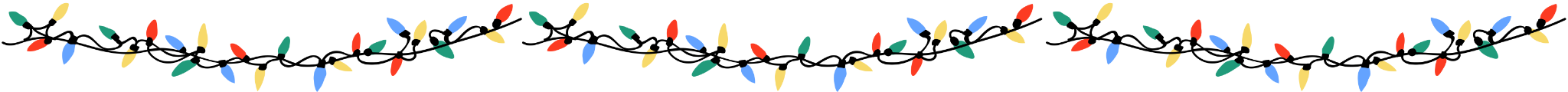 Testimonials
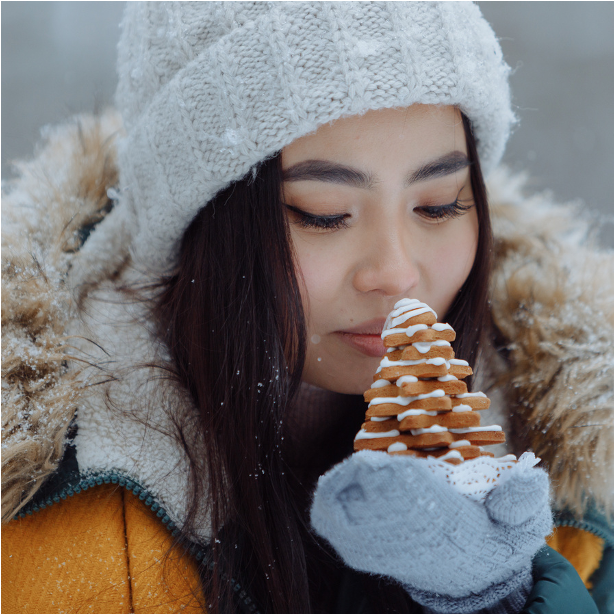 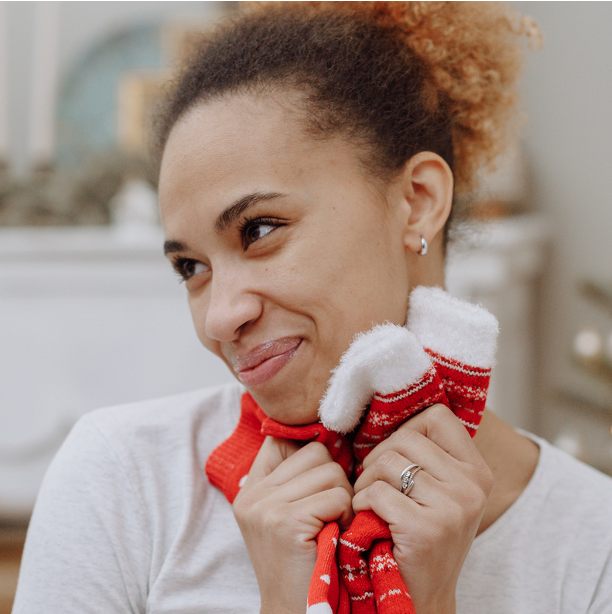 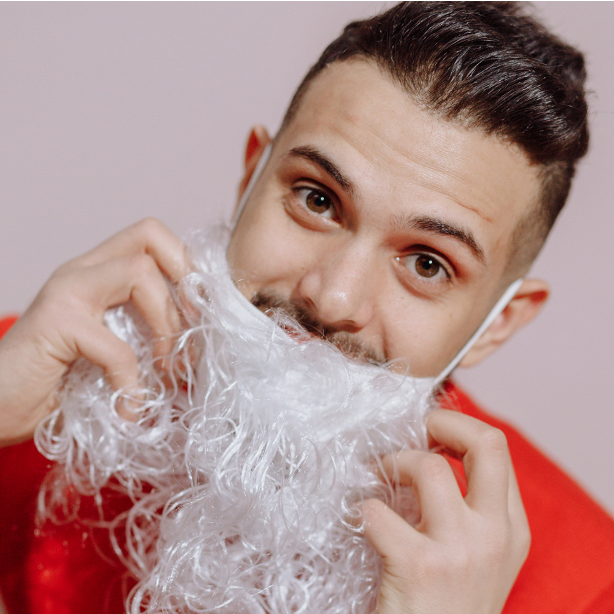 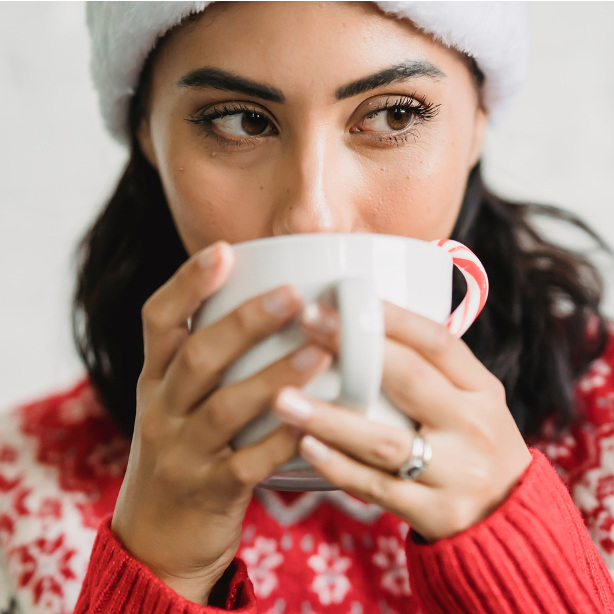 CLIENT NAME
CLIENT NAME
CLIENT NAME
CLIENT NAME
Elaborate on what you want to discuss.
Elaborate on what you want to discuss.
Elaborate on what you want to discuss.
Elaborate on what you want to discuss.
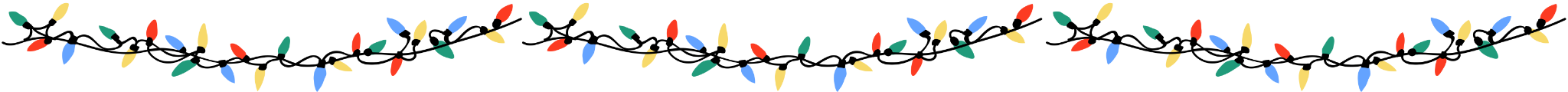 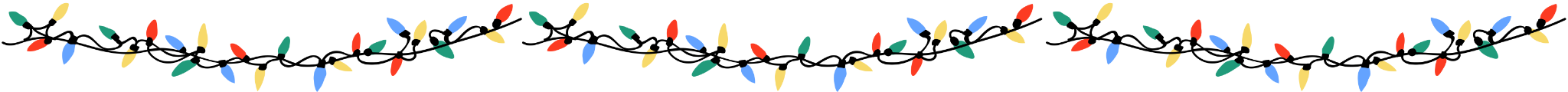 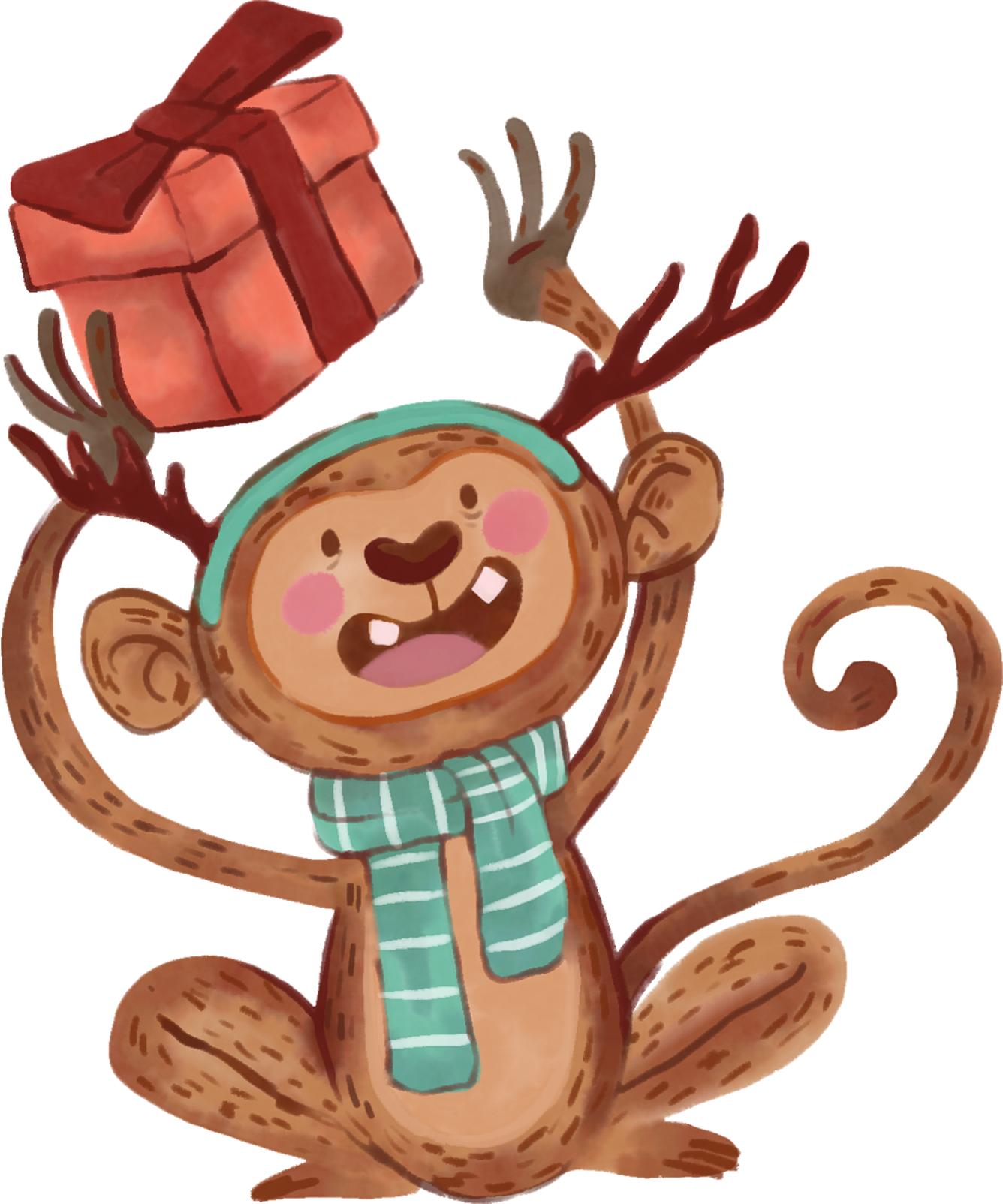 ABOUT US
Elaborate on what you want to discuss.
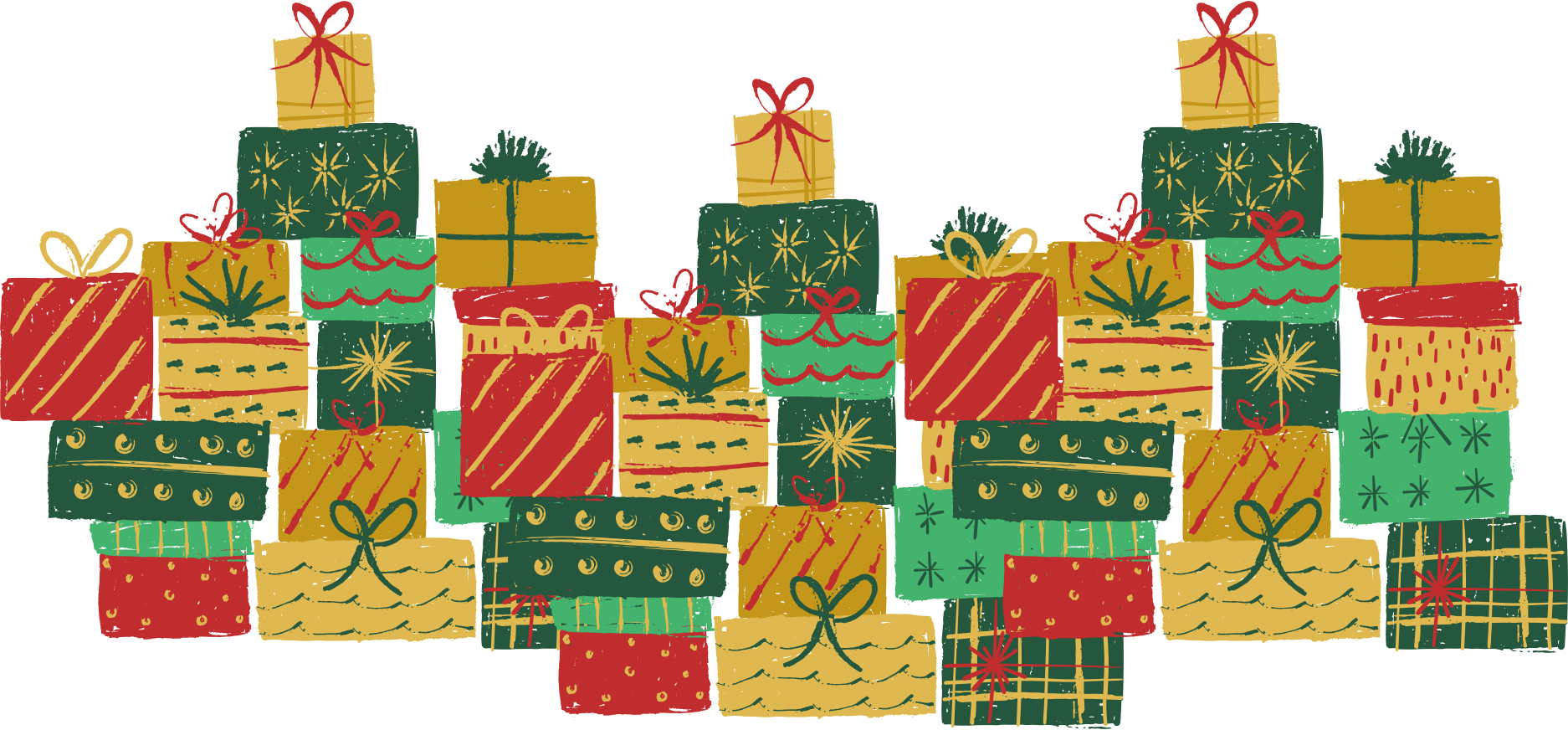 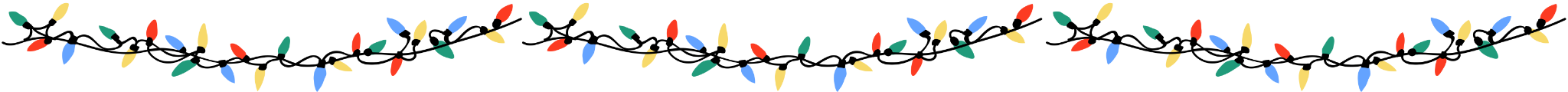 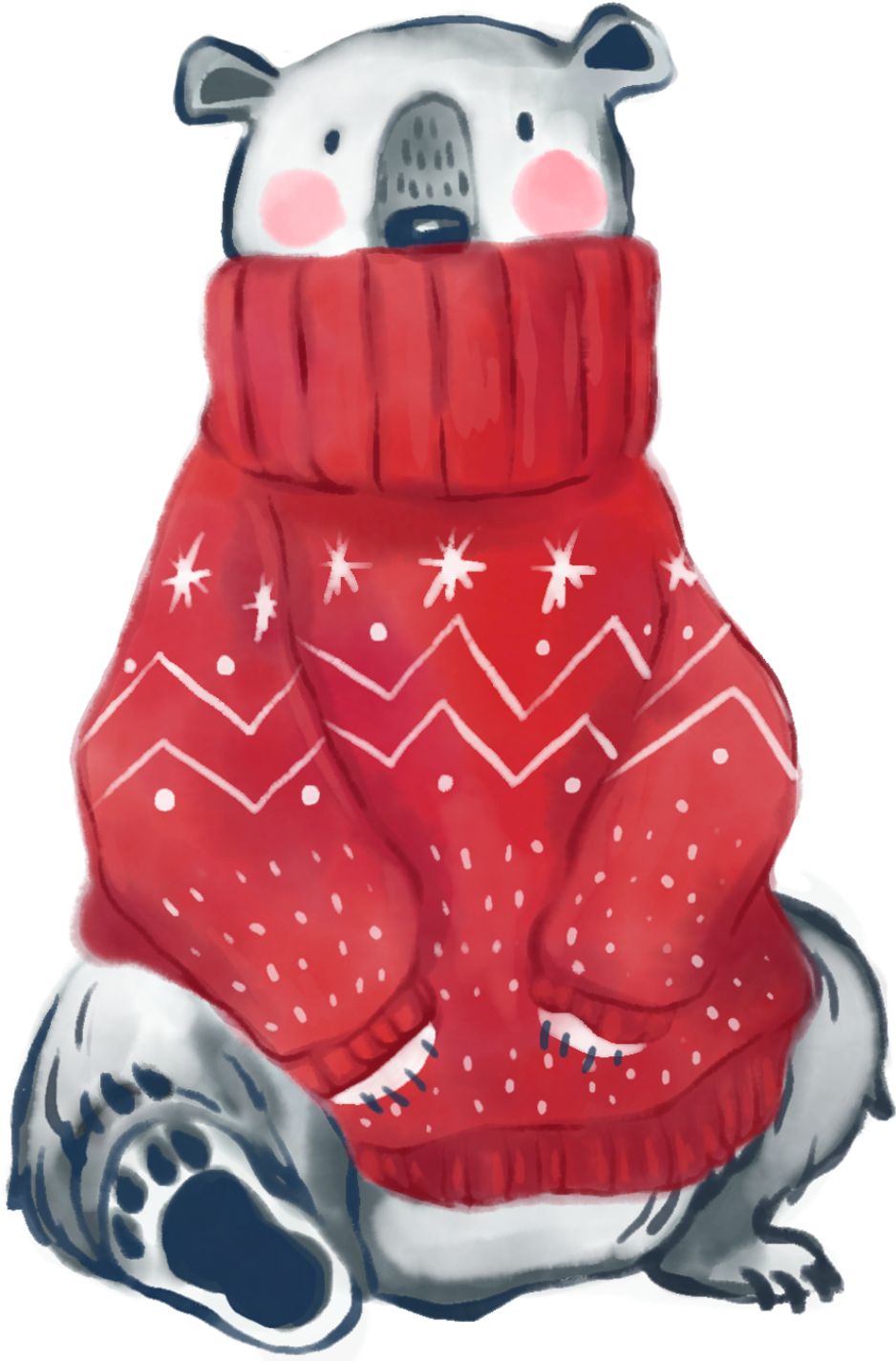 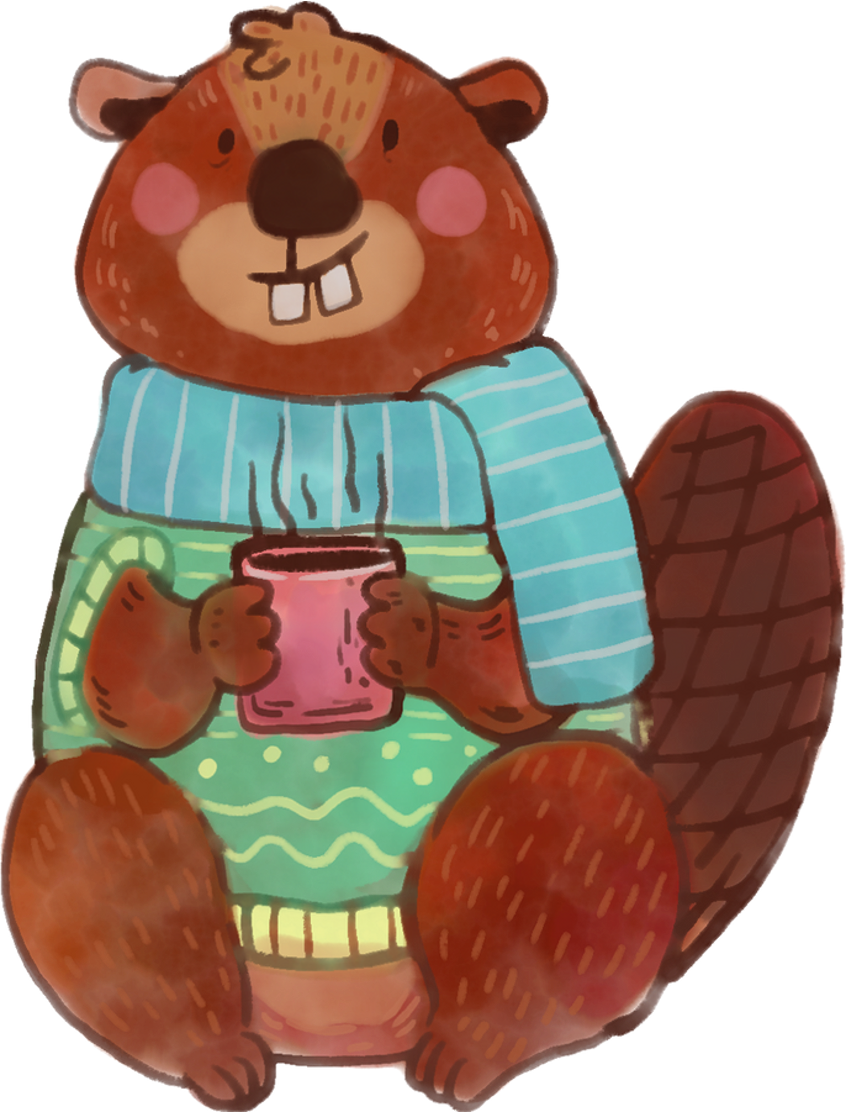 Our
History
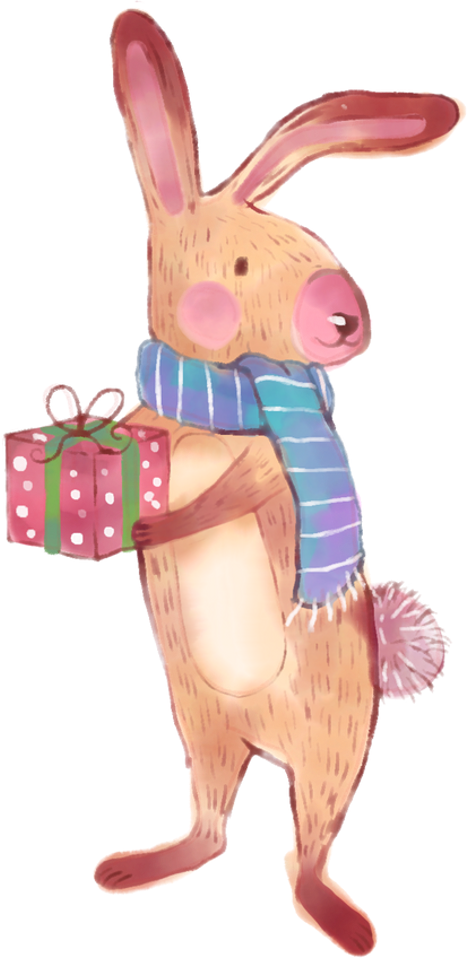 Presentations are communication tools that can be used as demonstrations, lectures, speeches, reports, and more. It is mostly presented before an audience.
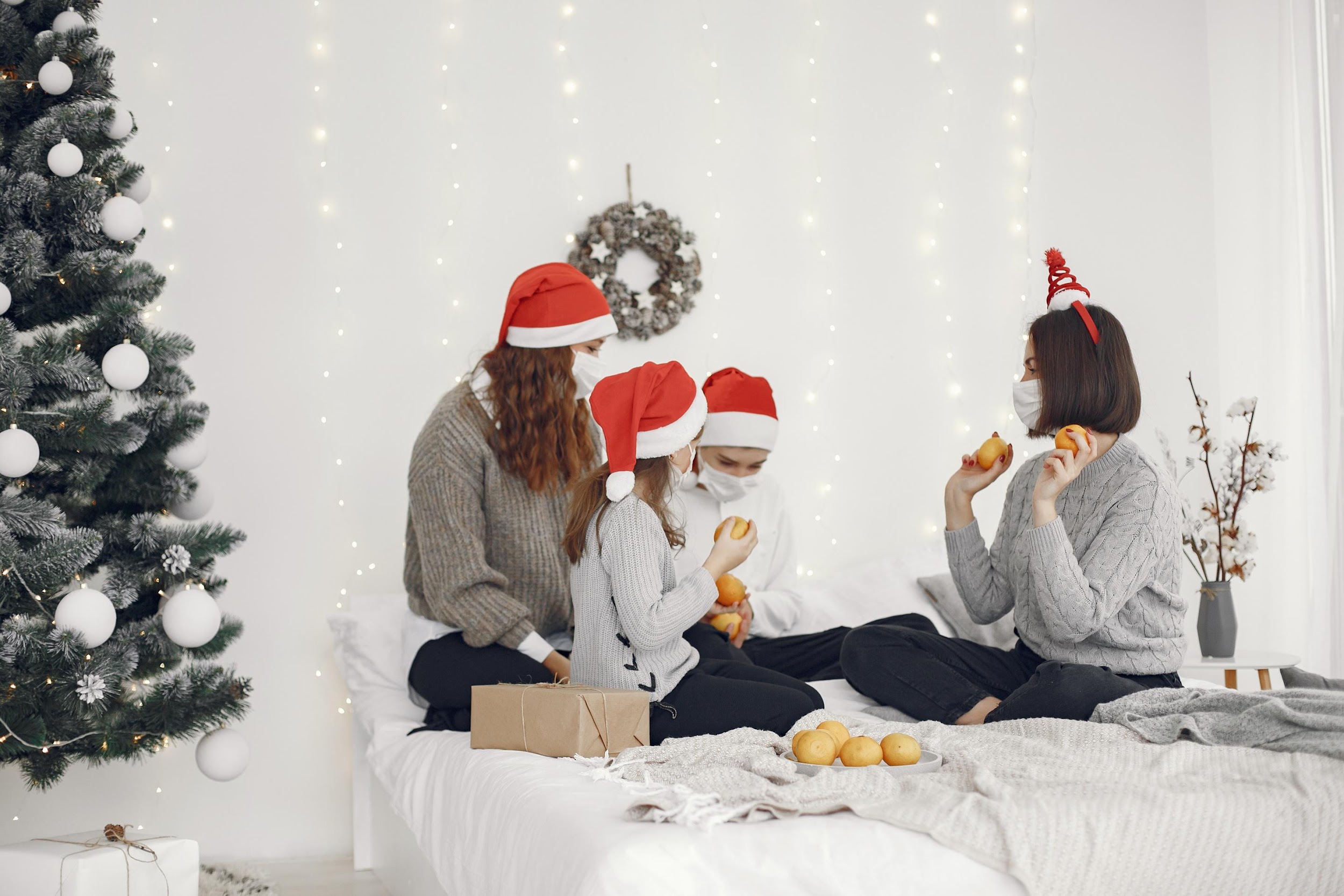 A picture is worth a thousand words
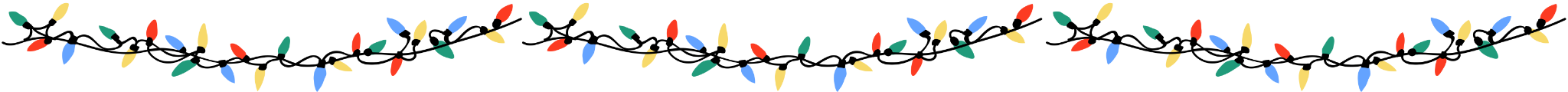 Write an original statement or inspiring quote
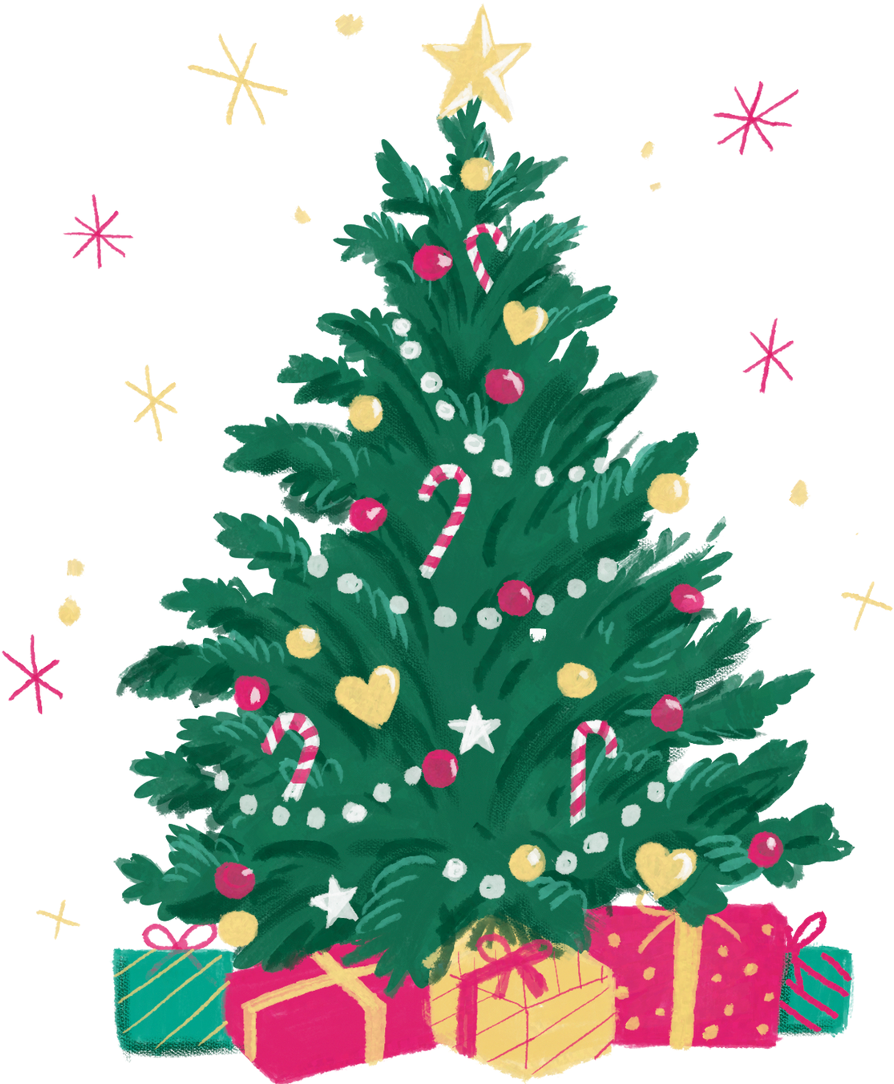 — Include a credit, citation, or supporting message
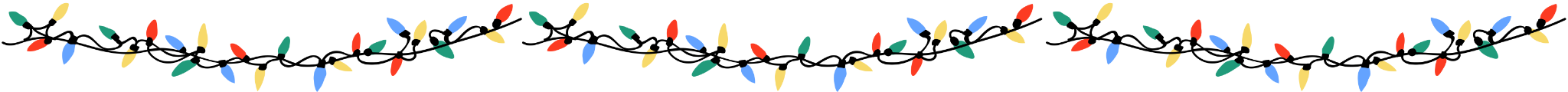 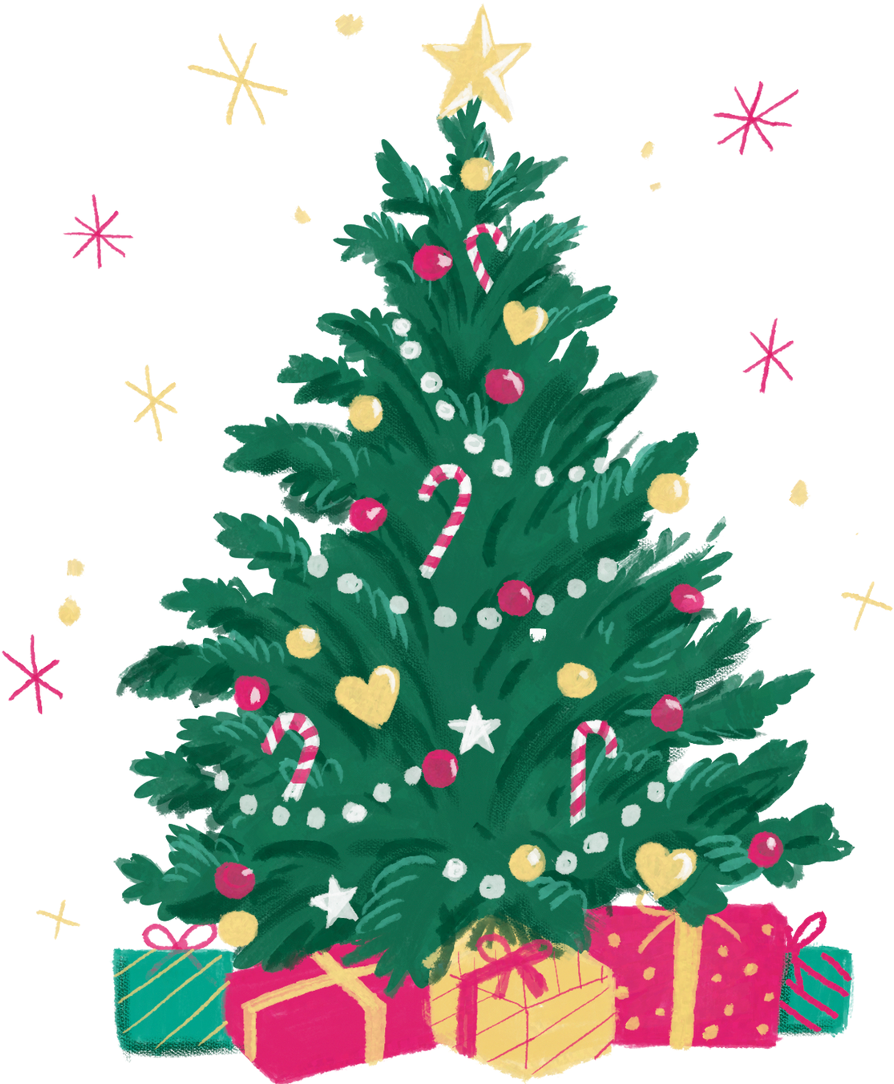 Contact Us
123 Anywhere St., Any City,ST 12345
123-456-7890
hello@reallygreatsite.com
@reallygreatsite
reallygreatsite.com
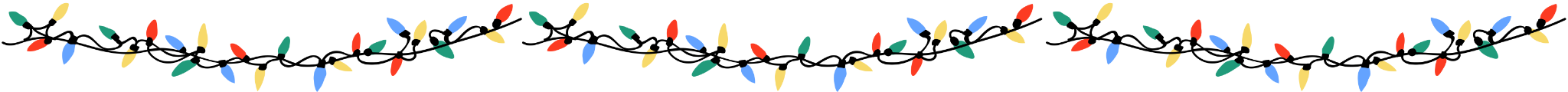 Credits
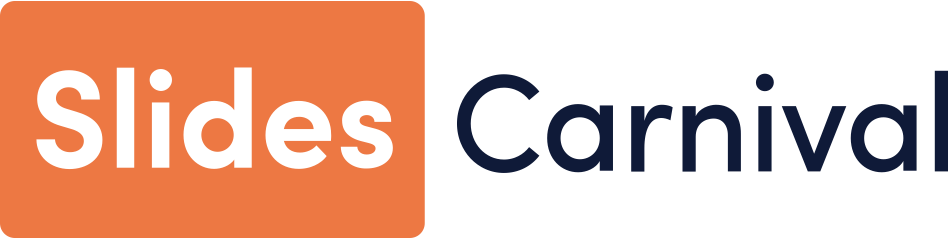 This presentation template is free for everyone to use thanks to the following:
SlidesCarnival for the presentation template
Pexels for the photos
Happy designing!
Resource 
Page
Use these design resources in your Canva Presentation.







You can find these fonts online too. Happy designing! 

Don't forget to delete this page before presenting.
This presentation template uses the following free fonts:
Titles: Barrio
Headers: Montserrat Classic
Body Copy: Montserrat Classic